Есть такая профессия – Родину защищать!
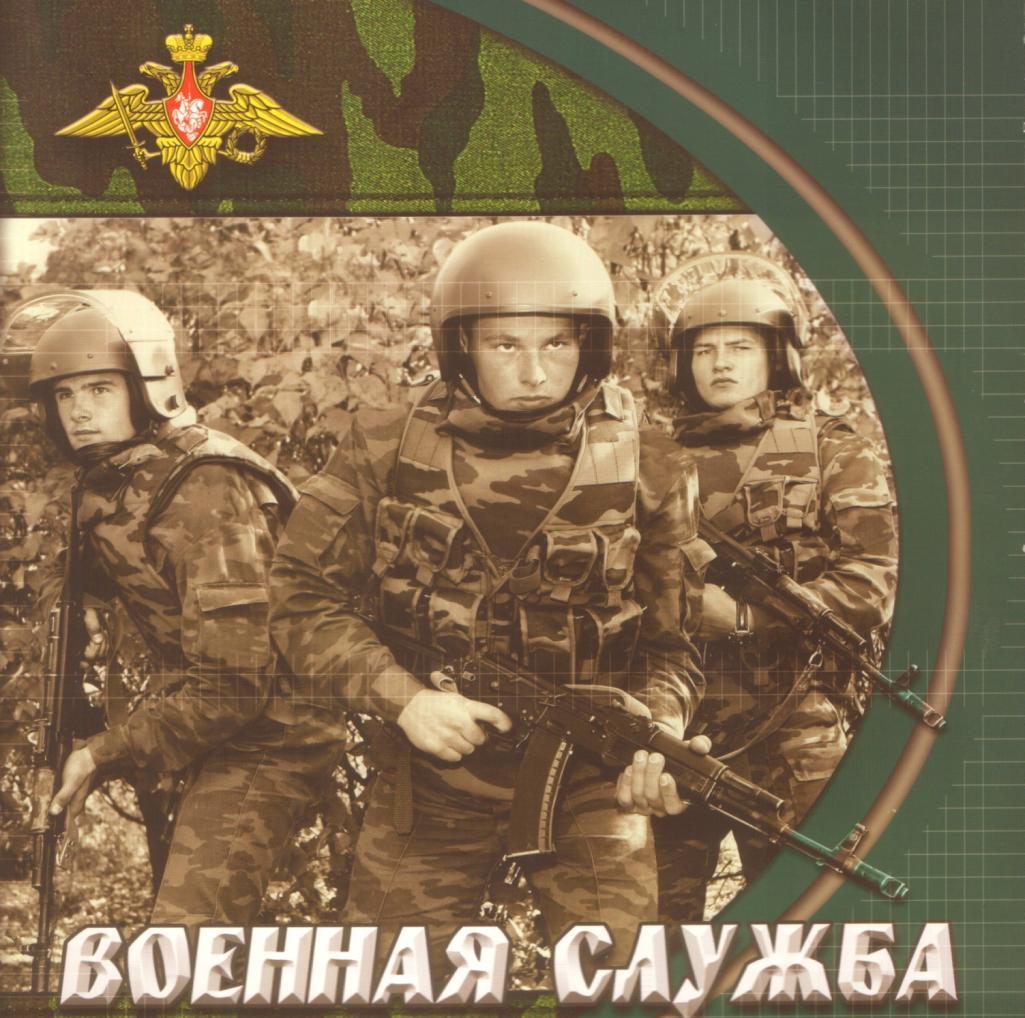 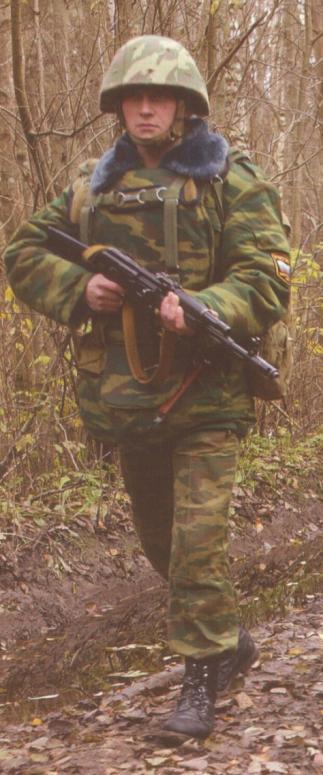 Военная служба – это особый вид федеральной государственной службы , которая заключается в повседневном исполнении гражданами воинских обязанностей.
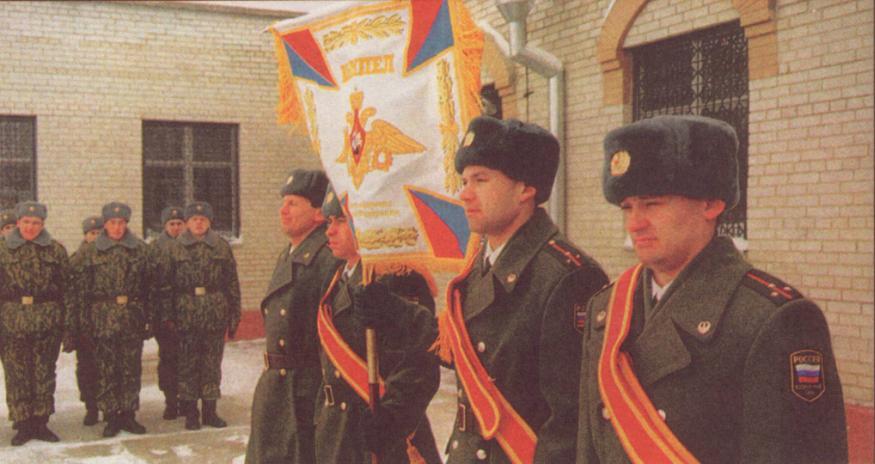 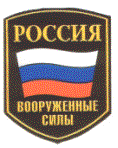 Основная задача военной службы – постоянная целенаправленная подготовка к вооружённой защите или вооружённая защита целостности и неприкосновенности территории Российской Федерации.
Содержание деятельности:
Профессия военного является разновидностью государственной службы. С целью защиты и удержания территории, материальных и людских ресурсов принимает решение или выполняет приказы о необходимых военных мероприятиях и операциях, участвует в различных акциях на местах и "горячих точках". Прогнозирует потребности в технике и количестве военных-сотрудников. Обнаруживает потенциальную опасность и составляет доклады в серьезных случаях, соблюдая при этом неукоснительно закон и устав во всех мероприятиях.
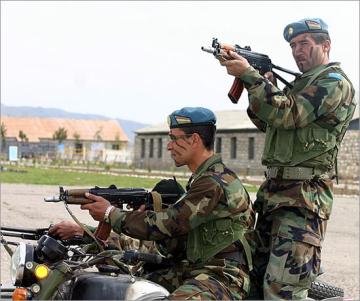 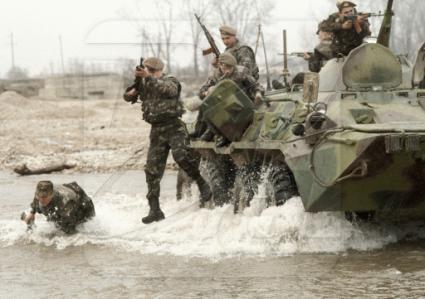 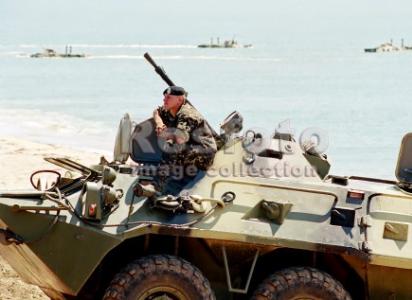 Защита Отечества является долгом и обязанностью гражданина Российской Федерации      (ст.59 Конституции РФ)
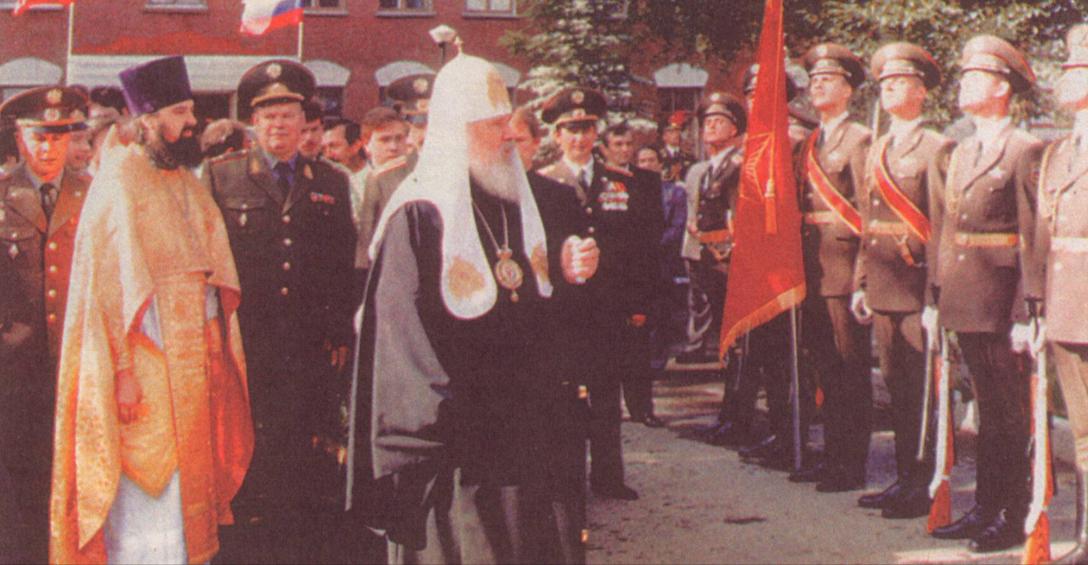 Святое дело – Родине служить!
Военная служба требует от военнослужащих полной самоотдачи, высокой профессиональной подготовки, особой ответственности за исполнение обязанностей.
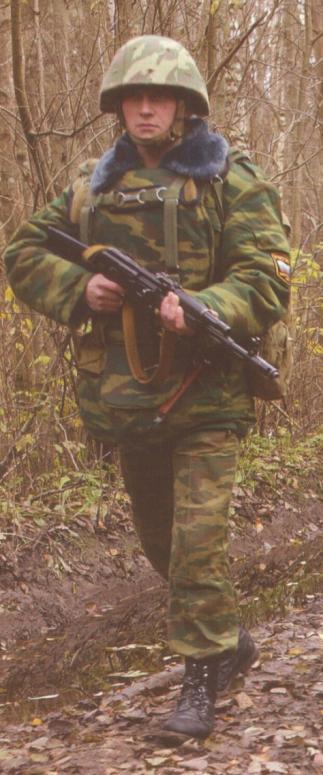 К гражданам, проходящим военную службу, предъявляются повышенные требования к
  состоянию здоровья;
  образовательному уровню;
  морально-психологическим   качествам;
  уровню физической подготовленности.
Необходимые навыки
Должен уметь:
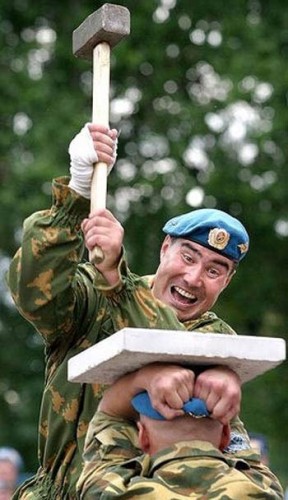 Организовать себя и других для выполнения задания. 
   Быстро принимать решение адекватное сложившейся ситуации.
    Анализировать факты с целью предвидения возможной опасности. 
   Сосредотачивать свое внимание на необходимом объекте нужное количество времени. 
   Прогнозировать дальнейшее развитие обстановки. 
   Контролировать свое эмоциональное состояние. 
   Представлять свое подразделение во время официальных мероприятий.
Области применения: Имеющий данную специальность работает в военных организациях, гарнизонах, частях, подразделениях, миротворческих войсках, "горячих точках" , в органах юстиции, суда, прокуратуры, внутренних дел, таможни, на стройках, стратегических объектах, на предприятиях. Может работать в научно-исследовательских и учебных институтах, академиях в качестве ученого и преподавателя.
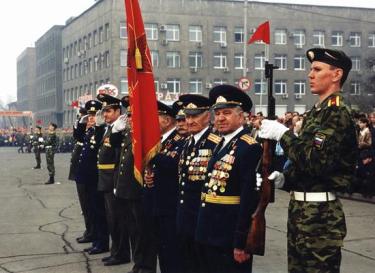 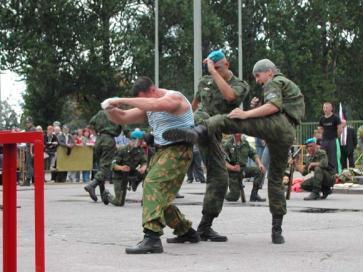 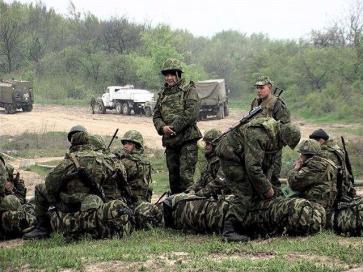 Доминирующая профессиональная направленность: на работу с людьми и техникой, а также на работу со знаковыми системами (тексты, цифры, схемы, карты и т.п.).
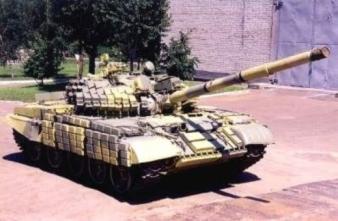 Необходимые качества, обеспечивающие успешность в профессии: Ответственность. Честность. Принципиальность. Исполнительность. Дисциплинированность. Грамотная, четкая, логичная устная и письменная речь. Умение убеждать, доказывать свою точку зрения. Организованность. Сильная воля. Аналитические, вербальные, коммуникативные способности. Высоко развитое дедуктивное мышление (от общего к частному). Быстрота реакции. Физическая и психическая выносливость. Инициативность. Хорошая интуиция. Патриотизм. Справедливость. Умение хранить тайну. Чувство долга.
Медицинские ограничения: Нервно-психические расстройства. Низкий интеллект. Хронические болезни. Нарушения в работе опорно-двигательного аппарата. Физическая слабость. Быстрая утомляемость.
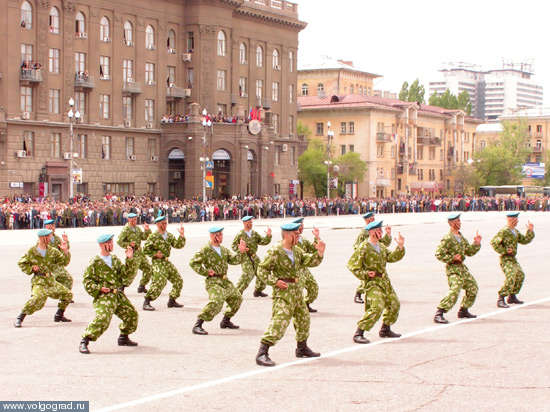 Профессиональное образование
Дальневосточное высшее военное командное училище (военный институт) имени Маршала Советского Союза К.К. Рокоссовского»
Адрес:		675021, Амурская область, г. 			Благовещенск, ул. им. Ленина, 158
Контактный телефон:	52-48-03, 52-56-04                    				доп. 20-84, 						dvoku @ amur. ru
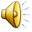 Училище готовит для Российской армии – Сухопутных войск и Военно-морского флота офицеров командного профиля с высшим военно-специальным образованием по специальностям: военная – «Применение мотострелковых подразделений», специализация «Боевое применение подразделений морской пехоты»; «Применение мотострелковых подразделений (горная)», гражданская – «Управление персоналом», квалификация «Менеджер».
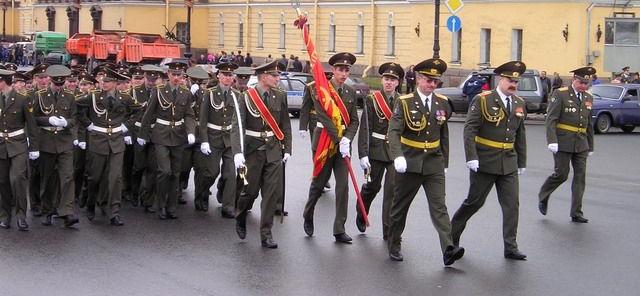 Предназначение выпускника:
Замещение должностей командиров мотострелковых взводов (взводов морской пехоты, командиров мотострелковых взводов горных, горно-альпийских).
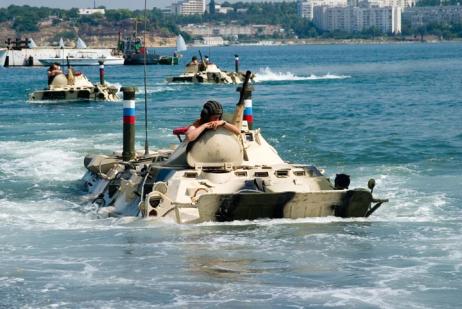 После получения войскового опыта – последовательное продвижение по службе до командира батальона и ему равных должностей.
Срок обучения – 4 года.
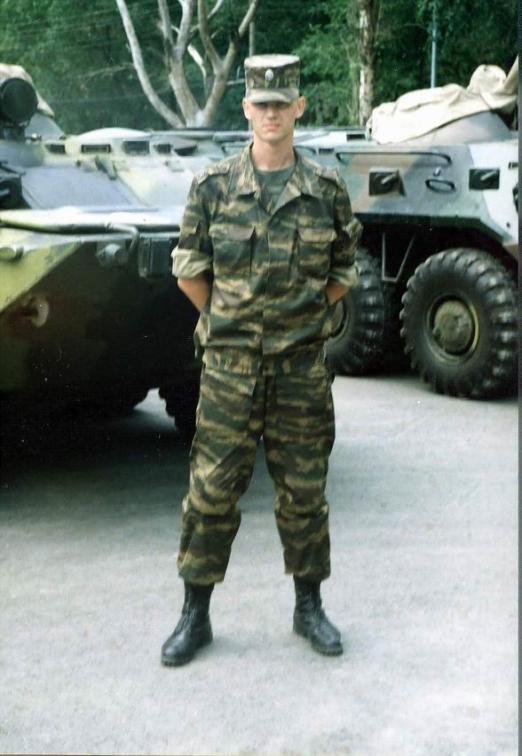 По окончании училища присваивается первое офицерское звание «Лейтенант», выдаются нагрудный знак и диплом квалифицированного специалиста государственного образца.
Возможность продолжения образования, карьерный рост: 

  Обучение в академии. 
  Ординатура. 
  Выслуга лет. 
  Повышение в звании. 
  Получение наград. 
  Работа по родственным специальностям.
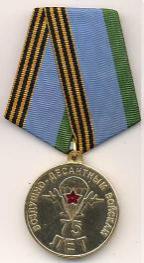 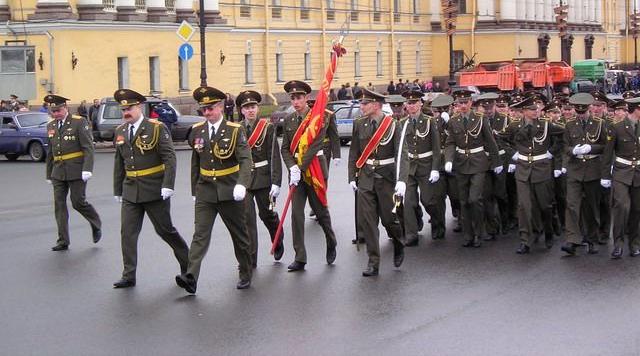 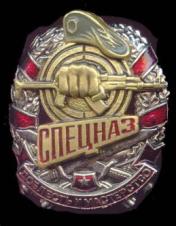 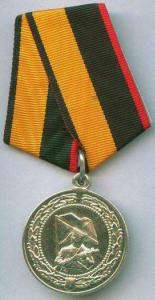 Заключение
Профессия военного – необходимый для вооружённой защиты Отечества род трудовой деятельности, требующий специальной военно-теоретической и практической подготовленности, определённых индивидуально-психологических качеств.
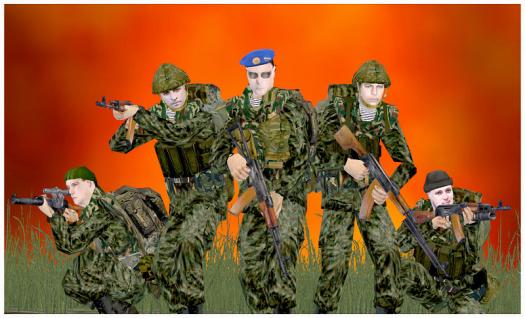 Военная служба -
выбор настоящих мужчин!
Поступайте в военно-учебные заведения!
Профессия военного – профессия для настоящих мужчин!
О правилах поступления в военно-учебные заведения обращайтесь к преподавателю-организатору ОБЖ Ромненской СОШ имени И.А. Гончарова Онищенко Н.А. или в районный военный комиссариат.